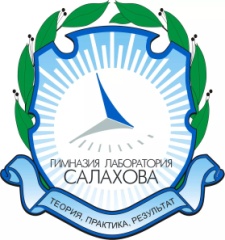 От компетентностных соревнований 
к функциональной грамотности



                                                                        учитель начальных классов
                                                             МБОУ гимназии 
                                                                          «Лаборатория Салахова 
                                                           Гузенко Ю. В.
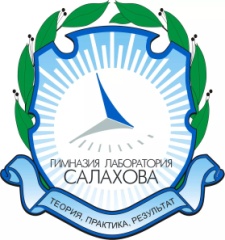 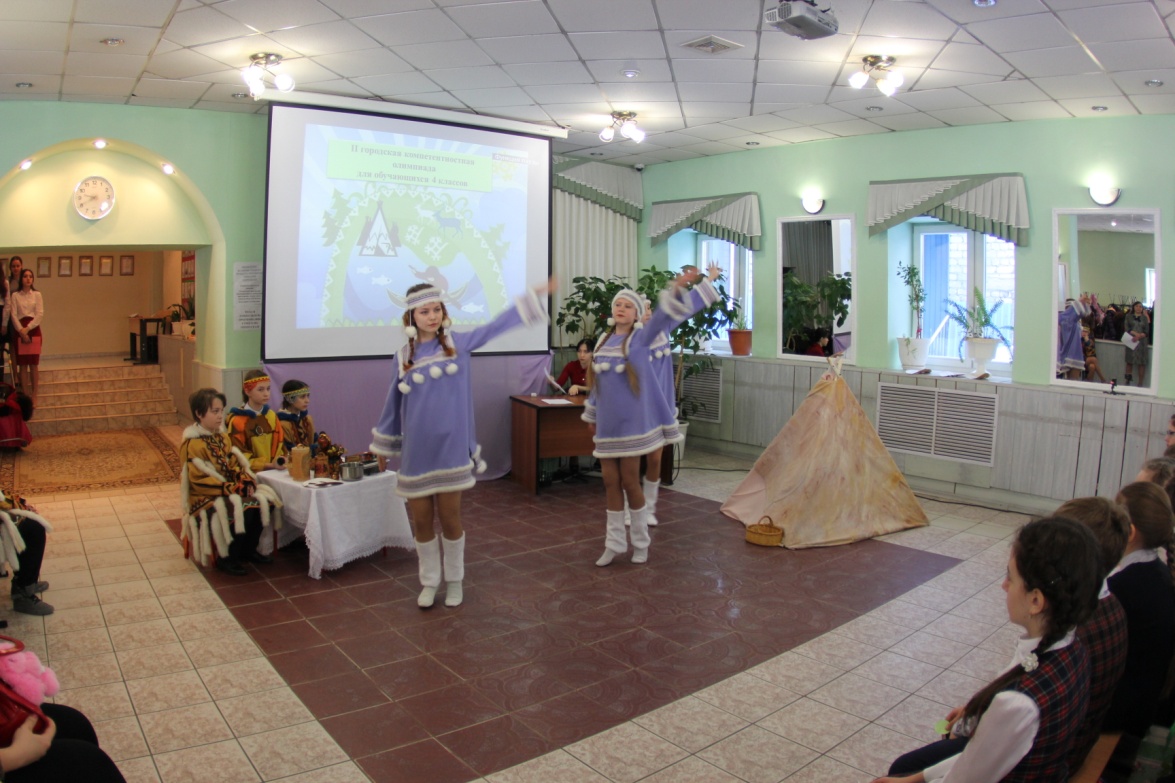 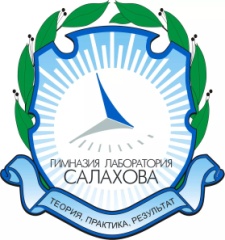 Non scholae sed vitae discimus

Не для школы, а для жизни учимся.                                                                         

Сенека
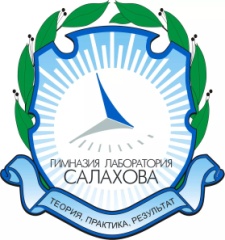 Новый государственный образовательный стандарт  ориентирован на формирование функциональной грамотности обучающихся (способности решать учебные задачи и жизненные проблемные ситуации на основе сформированных предметных, метапредметных и универсальных способов деятельности), включающей овладение ключевыми компетенциями, составляющими основу готовности к успешному взаимодействию с изменяющимся миром и дальнейшему успешному образованию
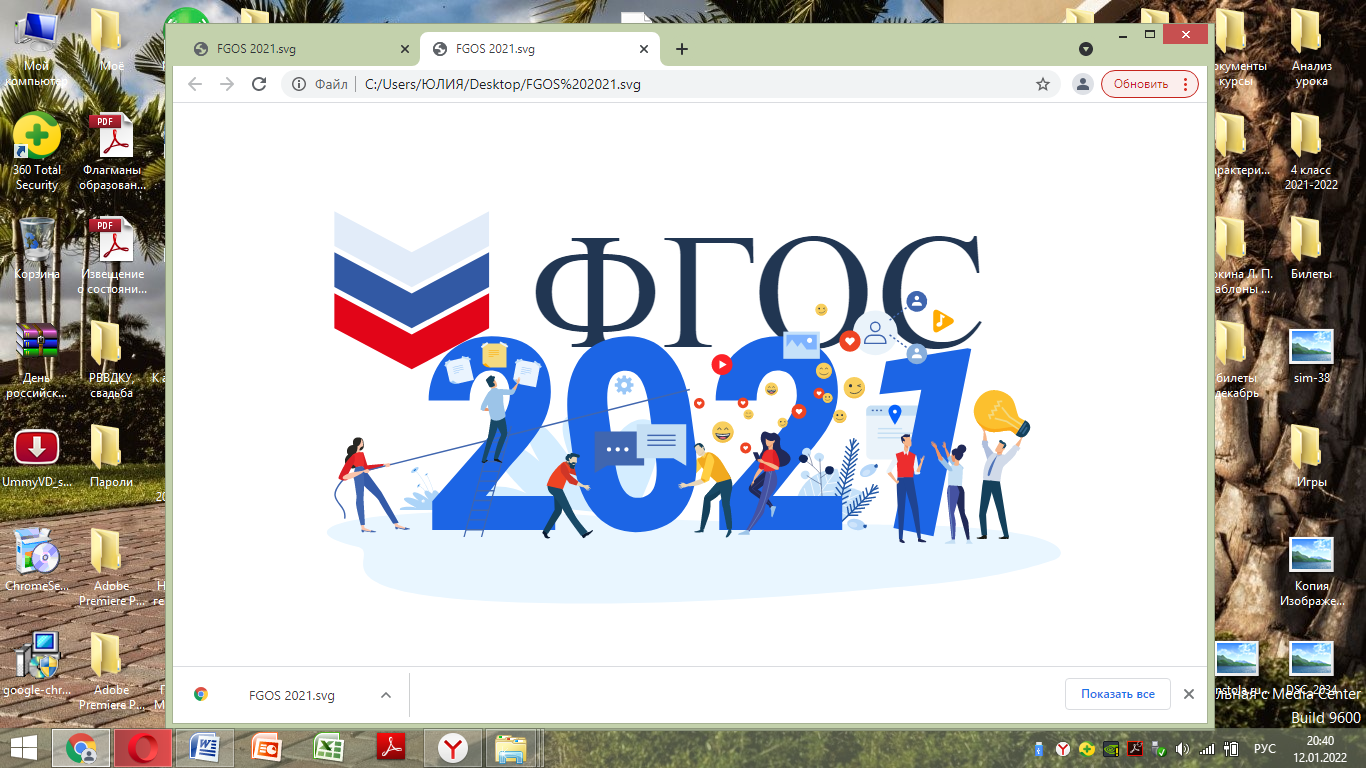 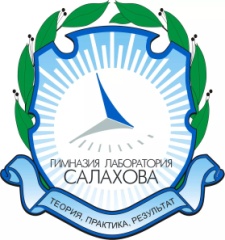 А. А. Леонтьев: «Функционально грамотный человек — это человек, который способен использовать все постоянно приобретаемые в течение жизни знания, умения и навыки для решения максимально широкого диапазона жизненных задач в различных сферах человеческой деятельности, общения и социальных отношений».Н. Ф. Виноградова: «Функциональная грамотность сегодня – это базовое образование личности, … Ребенок … должен обладать: 
готовностью успешно взаимодействовать с изменяющимся окружающим миром; 
возможностью решать различные (в том числе нестандартные) учебные и   жизненные задачи, …;
способностью строить социальные отношения …; 
совокупностью рефлексивных умений, обеспечивающих оценку своей грамотности, стремление к дальнейшему образованию.
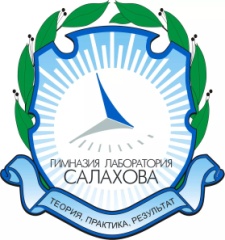 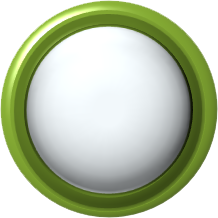 Функциональная 
грамотность
Основные составляющиефункциональной грамотности
математическая грамотность
читательская грамотность
естественнонаучная грамотность
разрешение проблем
глобальные компетенции
креативное мышление
финансовая грамотность
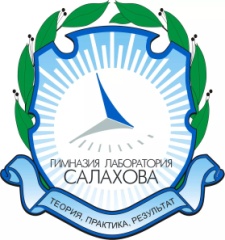 Структура измерительных материалов
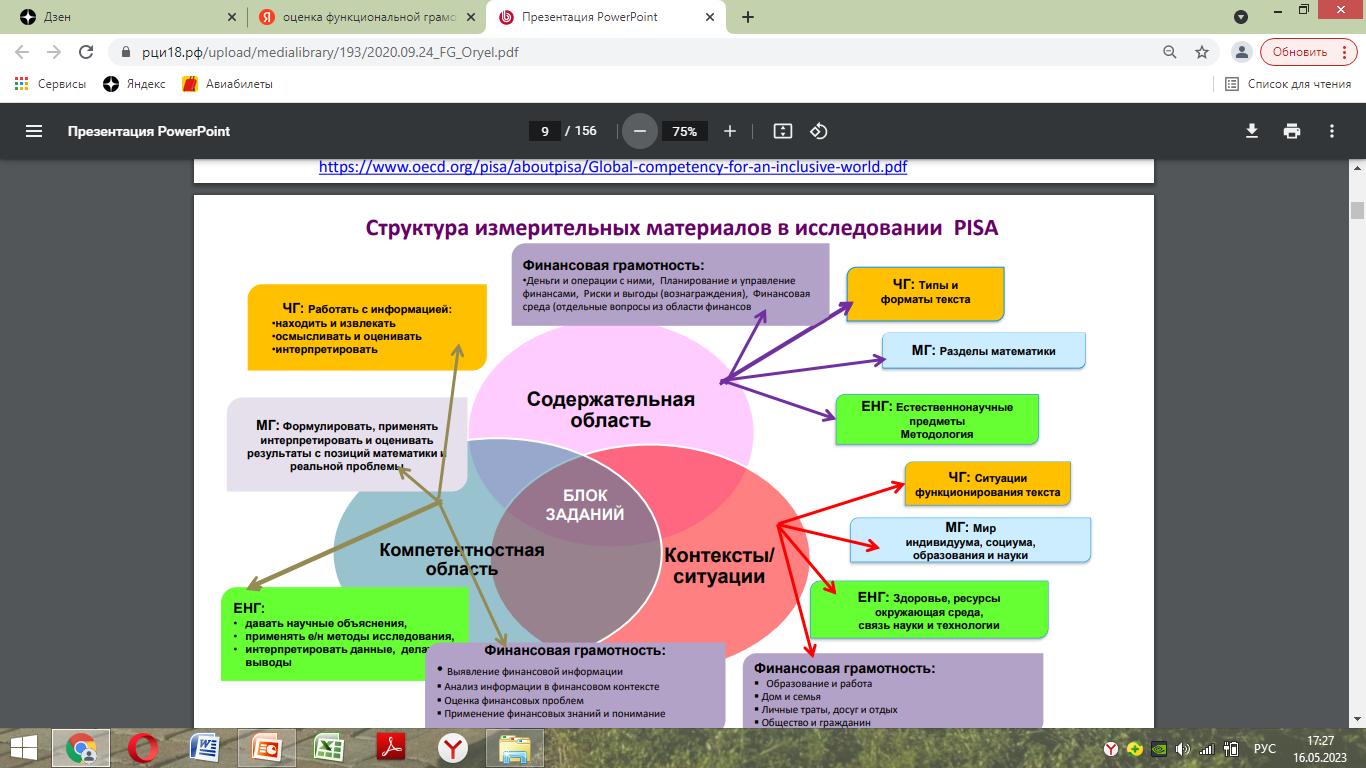 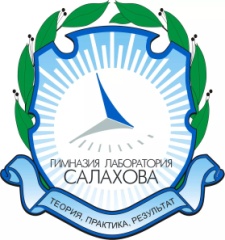 Основные положения 
компетентностно- ориентированной оценки
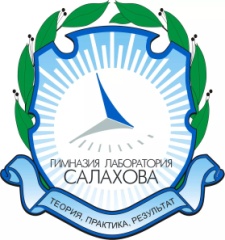 Увидеть Югру – влюбиться в Россию!
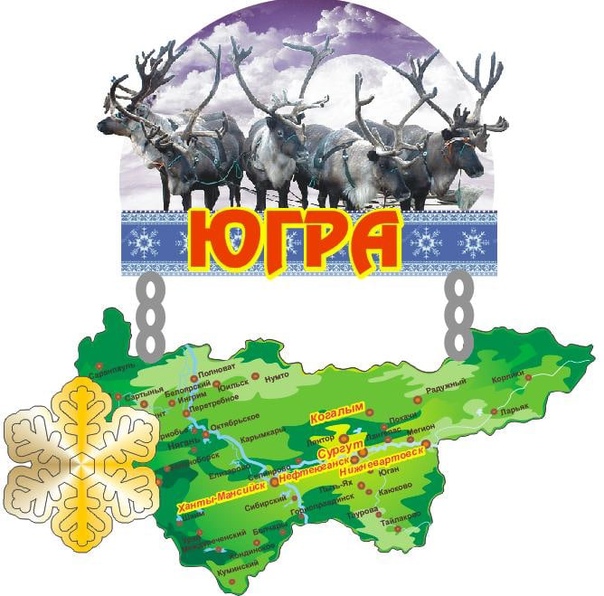 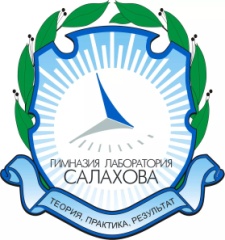 2016-2023 г. – 7 городских компетентностных соревнований
415 обучающихся
35 образовательных организаций

2016 г. – Вороний праздник
2017 г. – Медвежьи игрища
2018 г. -  волонтерское движение в ХМАО
2019 г. – Путешествие Мурзилки в Югре
2021 г - 90 лет Ханты-Мансийскому автономному округу
2022 г. – традиции и культура народов Югры
2023 г.- 100-летие Сургутского района
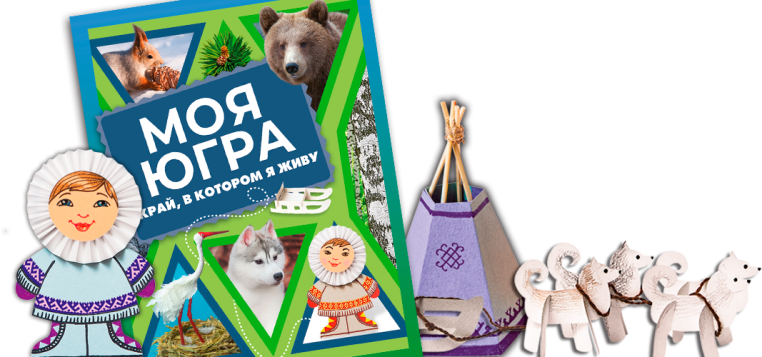 1.
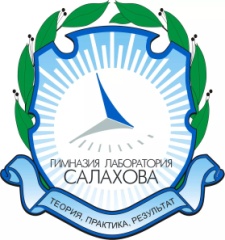 План реализации проекта
Подготовительный этап
2. Проектировочный этап
3. Практический этап
4. Аналитический этап
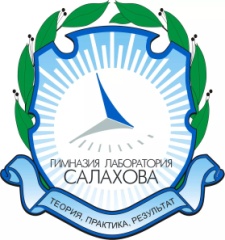 Математическая грамотность
способность человека определять 
и понимать роль математики в мире
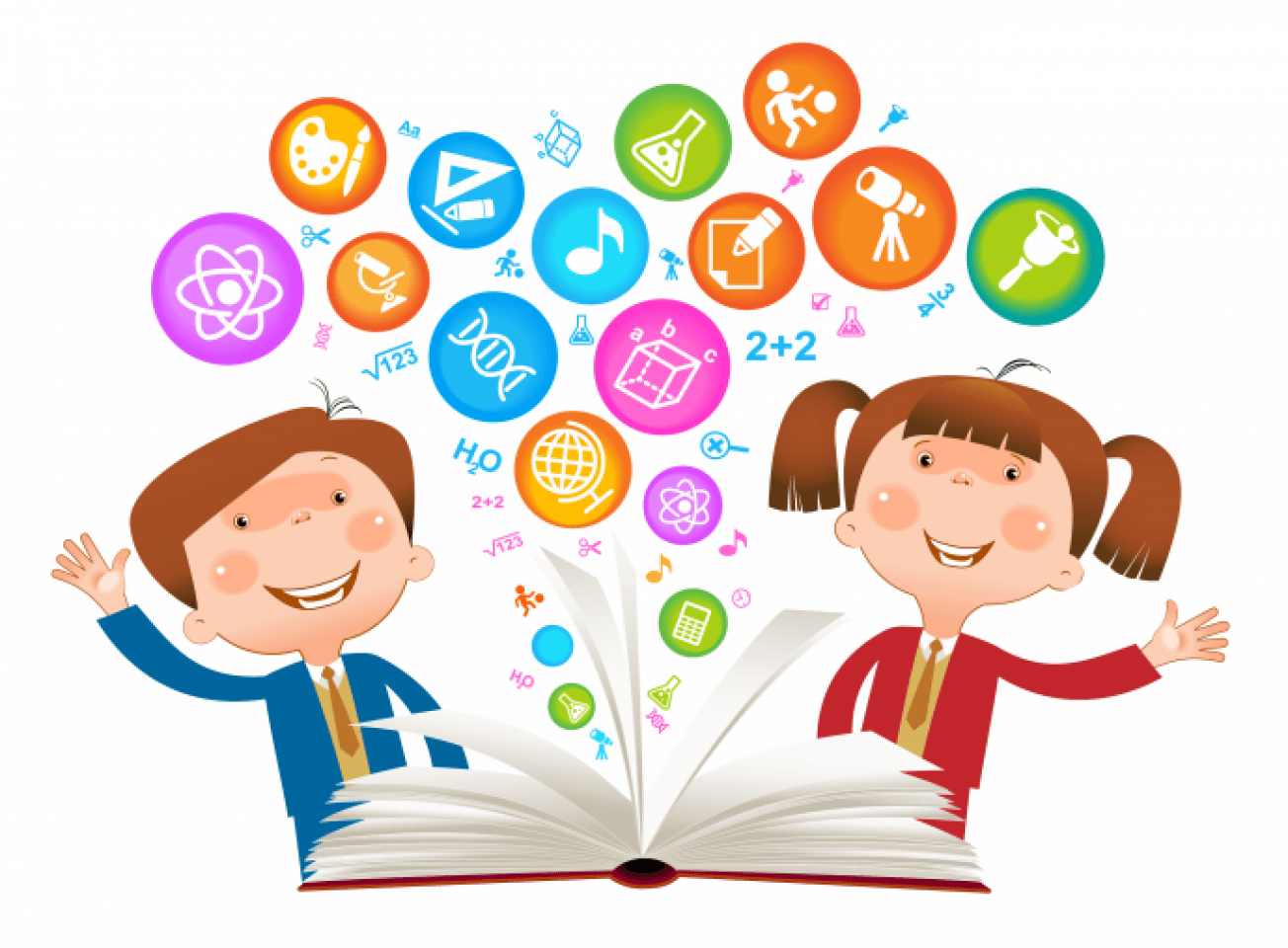 высказывать хорошо обоснованные математические суждения
использовать математику так, чтобы удовлетворять в настоящем и будущем потребности
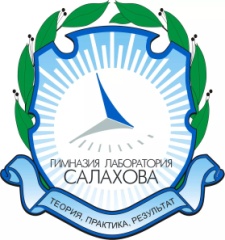 Математическая грамотность
математический мир
реальный мир
формулировать
математическая 
проблема
проблема
 в контексте
применять
оценивать
результаты
 в контексте
математические 
результаты
интерпретировать
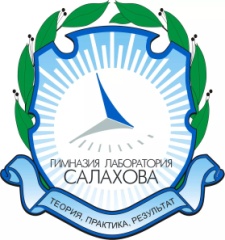 Уникальность моста  «Красный дракон» – в арочном пролете длиной 231 м, единственном в России. Доставка этой арки весом 3000 тонн производилась по воде при скорости течения реки 10 м/с. Сколько часов  переправляли мост, если  барже пришлось преодолеть расстояние   440 км  со скоростью 56 км/ч, плывя против течения? Запишите решение и ответ.
Решение:
_______________________________________________________
 
Ответ:_________________________________________________
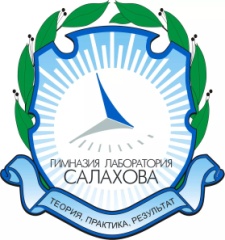 Мир шахмат прочно вошел в жизнь Югры. Это движение стало массовым. Наш округ – один из лидирующих регионов мира по проведению шахматных турниров в Интернете. В них ежегодно участвуют около 1,5 тысяч шахматистов всего света: от Перу и США до Китая и Индии. С 1 сентября 2016 года Югра перешла на шахматное образование.
Изучите  диаграмму и вставьте недостающие данные в текст.
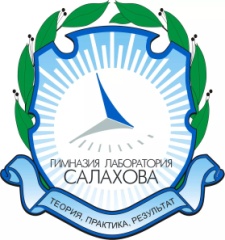 Город Сургут активно участвует в шахматном движении. Всего получает шахматное образование __________ребят. В кружках занимаются __________школьников, во внеурочной деятельности заняты__________человек. В школах на уроках шахмат обучаются этой древней игре ____________детей. 
                                                                                     (Данные на конец 2016года)
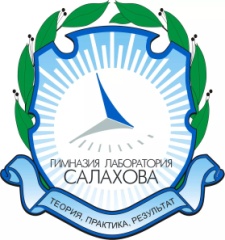 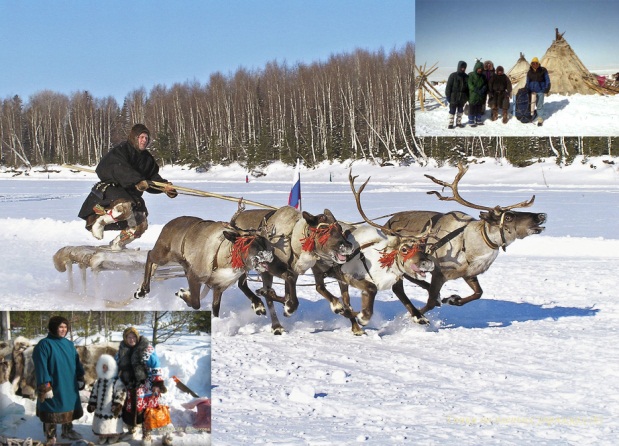 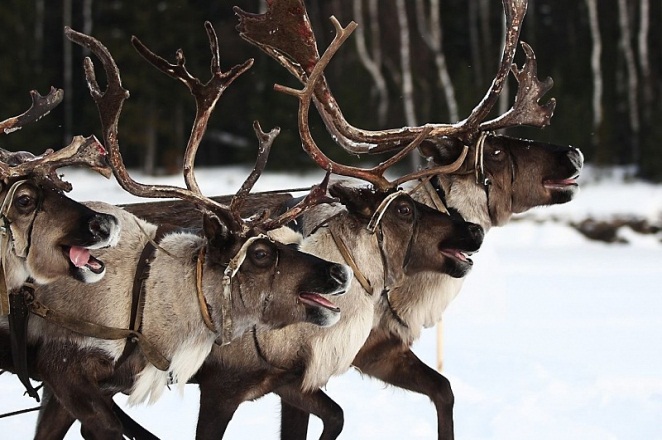 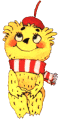 Группа из 8 туристов решила совершить прогулку на оленьих упряжках. Состав группы: Мурзилка, один  взрослый и 6 детей  в возрасте 10 лет. Управляет упряжкой наездник-ханты. Количество упряжек – 1. Сколько поездок должна совершить упряжка, не превышая допустимый максимальный вес – 200 кг? Вес участников указан в диаграмме. 
Таблица. «Вес участников катания в оленьей упряжке »
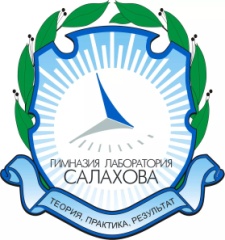 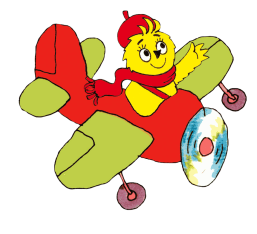 Запиши рациональное решение задачи и ответ.
Решение:
________________________________________________________________
Ответ:
________________________________________________________________
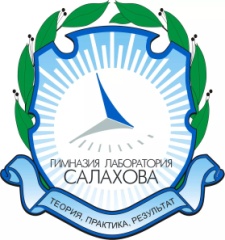 Читательская  грамотность
1.Находить и извлекать информацию
2. Интегрировать и интерпретировать информацию
3. Осмысливать и оценивать содержание и форму текста
4. Использовать информацию из текста
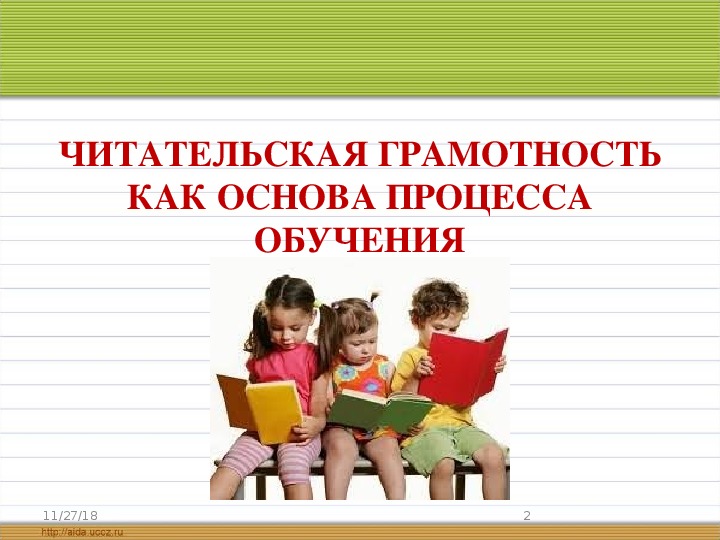 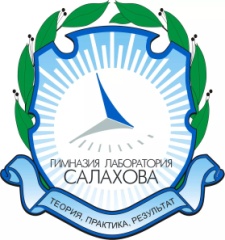 Комплексная работа с текстом
Нахождение информации
Text in here
Интерпретация текста
Умения
Формирует функциональную грамотность
Рефлексия и оценивание
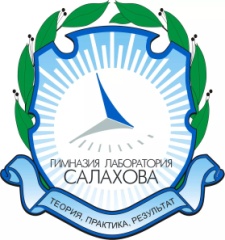 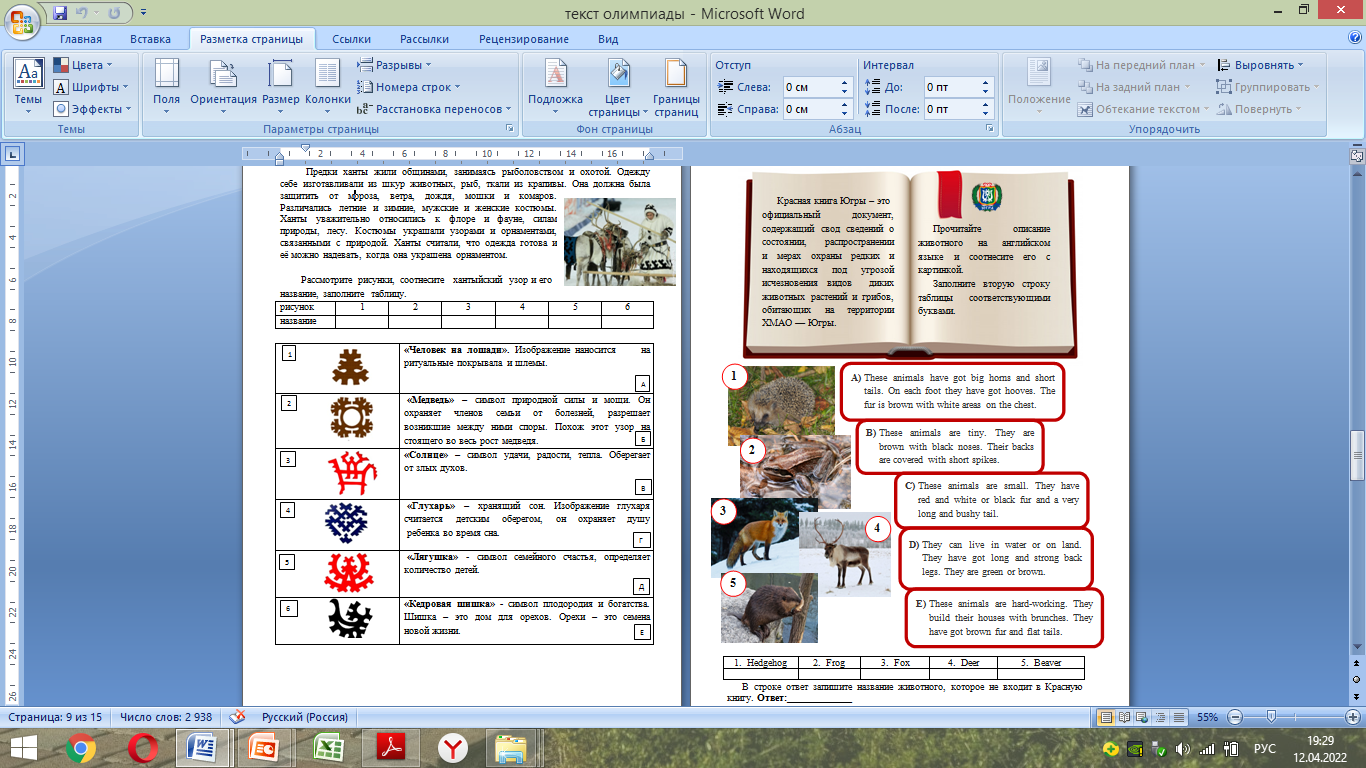 Рассмотрите  таблицу числа имен существительных на хантыйском языке. Допишите в таблицу недостающие изменения.
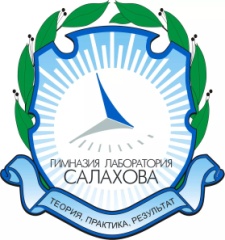 Рассмотрите  таблицу числа имен существительных на хантыйском языке. Допишите в таблицу недостающие изменения.
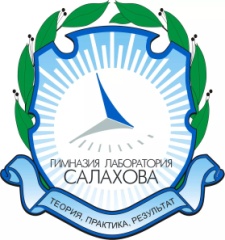 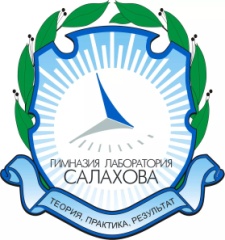 Естественнонаучная  грамотность
научно объяснять явления;
понимать основные особенности естественнонаучного
исследования;
интерпретировать данные и использовать научные
доказательства для получения выводов.
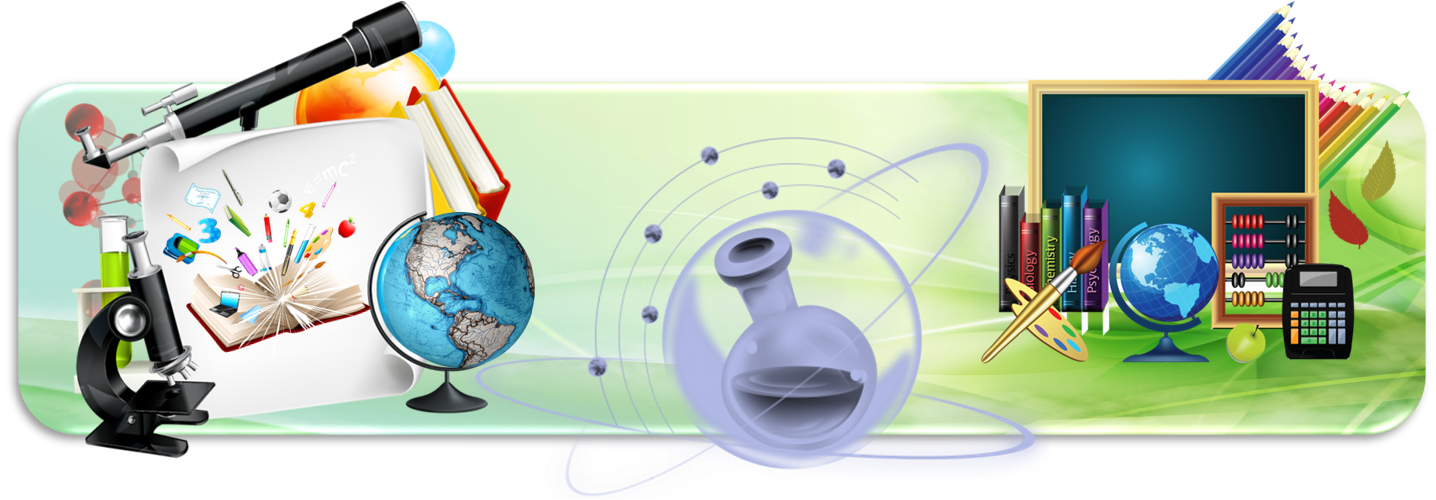 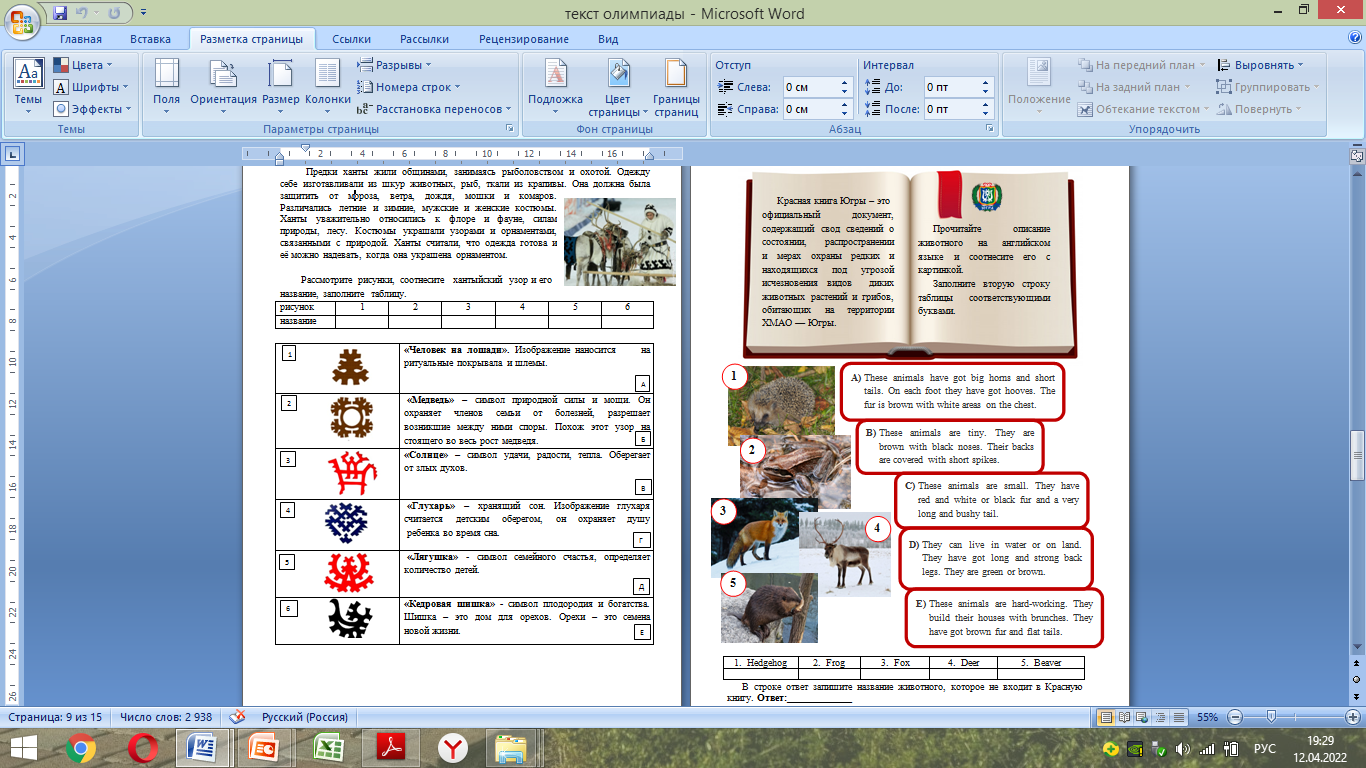 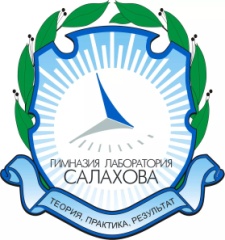 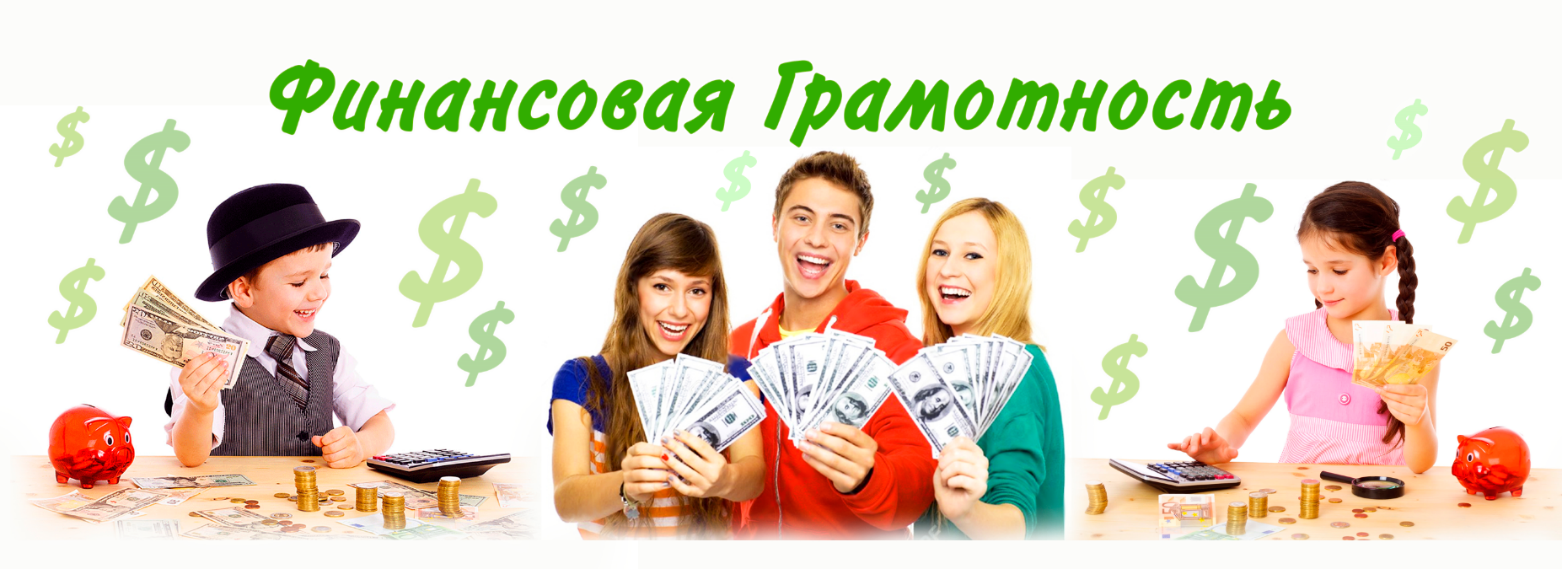 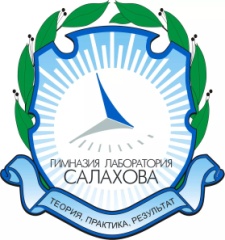 Финансовая  грамотность
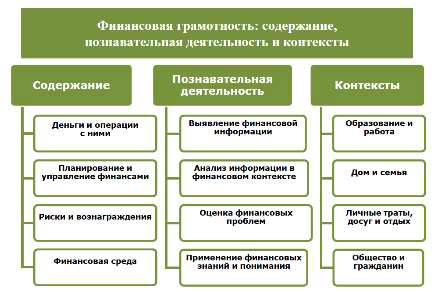 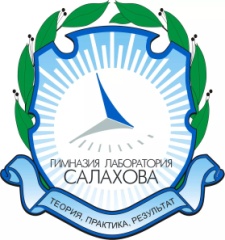 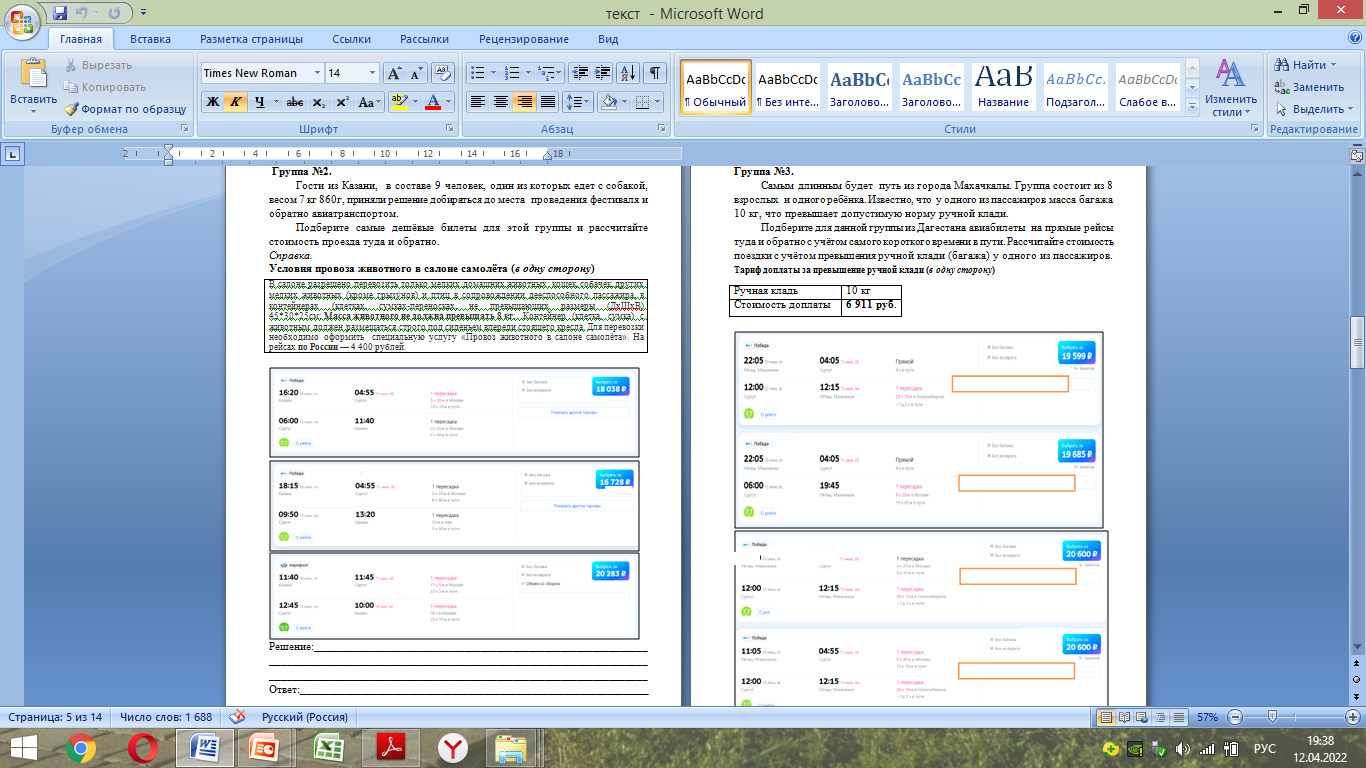 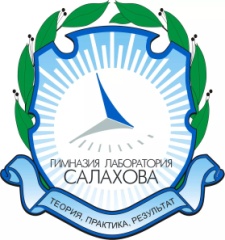 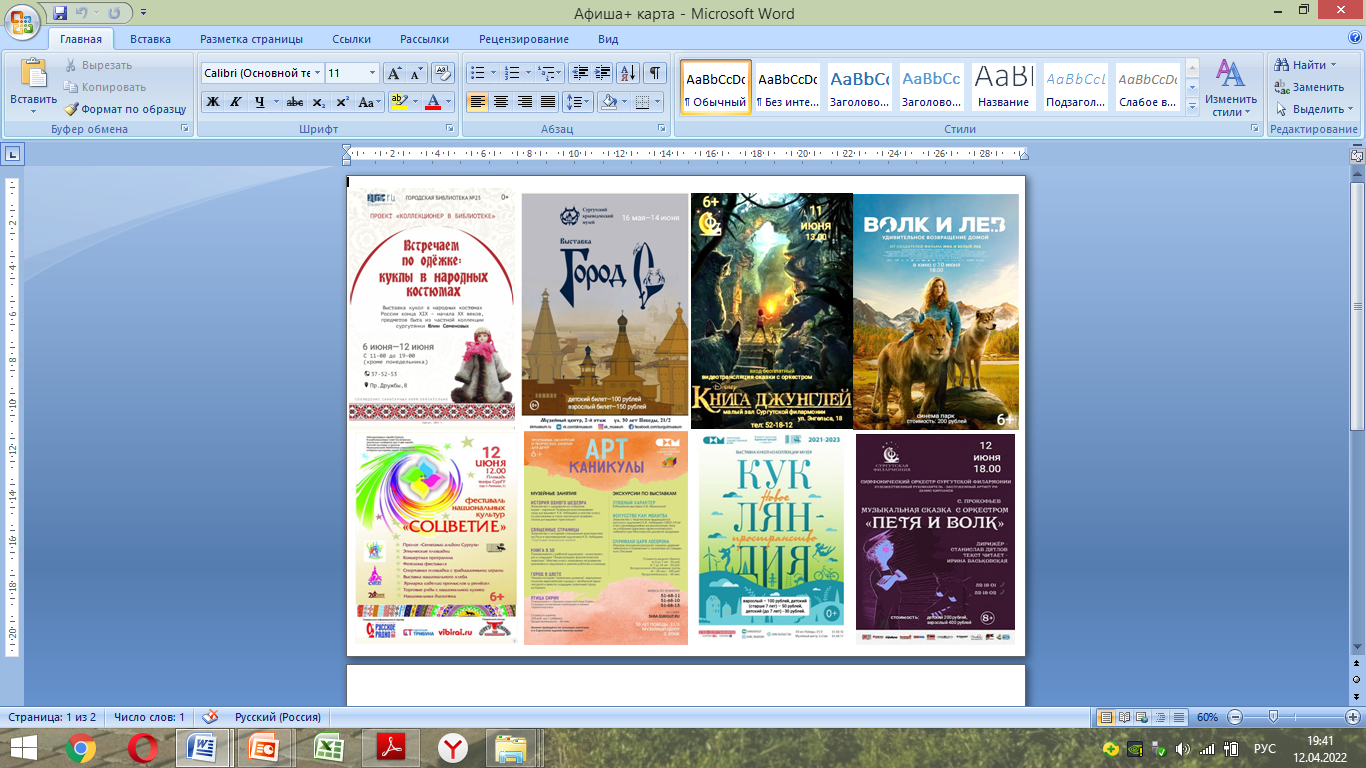 Рассмотри афиши г. Сургута, подбери мероприятие для Уфимской группы из одного взрослого и детей, если они решили посетить филармонию вечером, после посещения фестиваля национальных культур «Соцветие». Запиши дату, время посещения и его название__________________________________________________. 
        Рассчитай сумму входных билетов для этой группы.
         Решение _______________________________________________________________
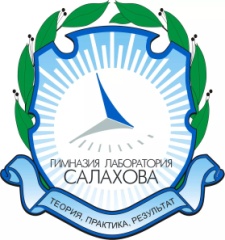 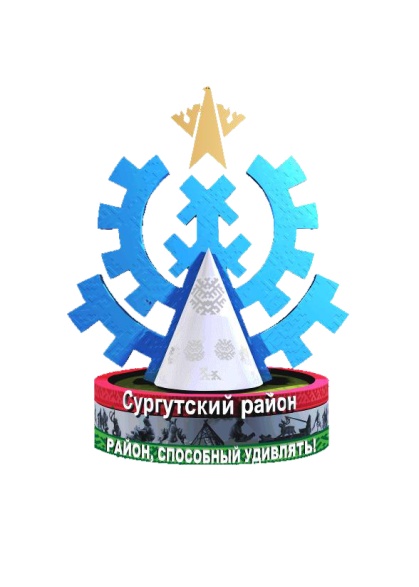 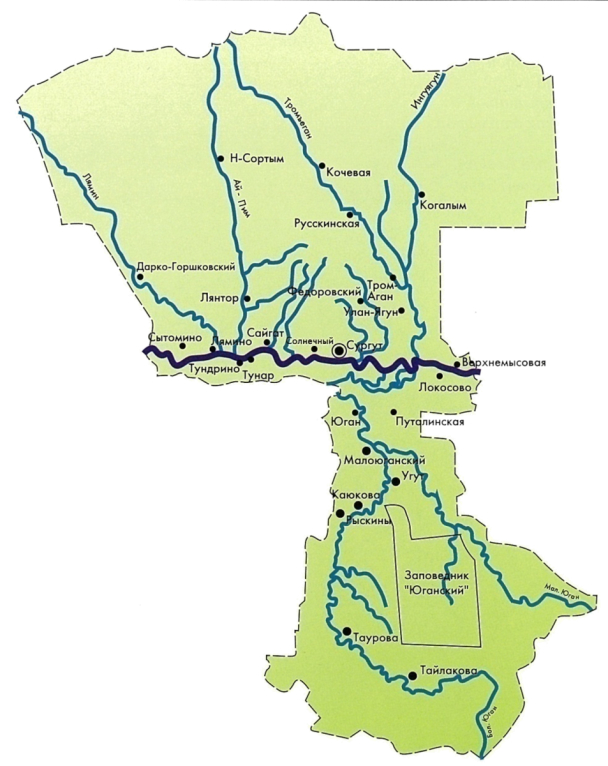 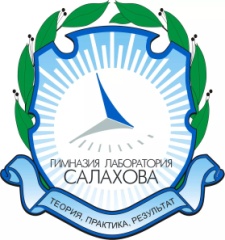 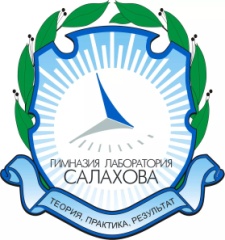 Победитель (1 место) –Церковный Артём Николаевич, МБОУ гимназия «Лаборатория Салахова»
Призер (2 место) – Хаертдинова Элина Артуровна, МБОУ гимназия «Лаборатория Салахова»
Призер (3 место) - Витман Ясна Алексеевна, 
МБОУ СОШ №7
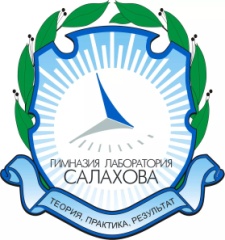 Анализ призовых мест по годам
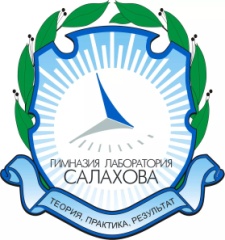 Не в количестве знаний заключается образование,         но в полном понимании и искусном применении          всего того, что знаешь
                                                                      Дистервег
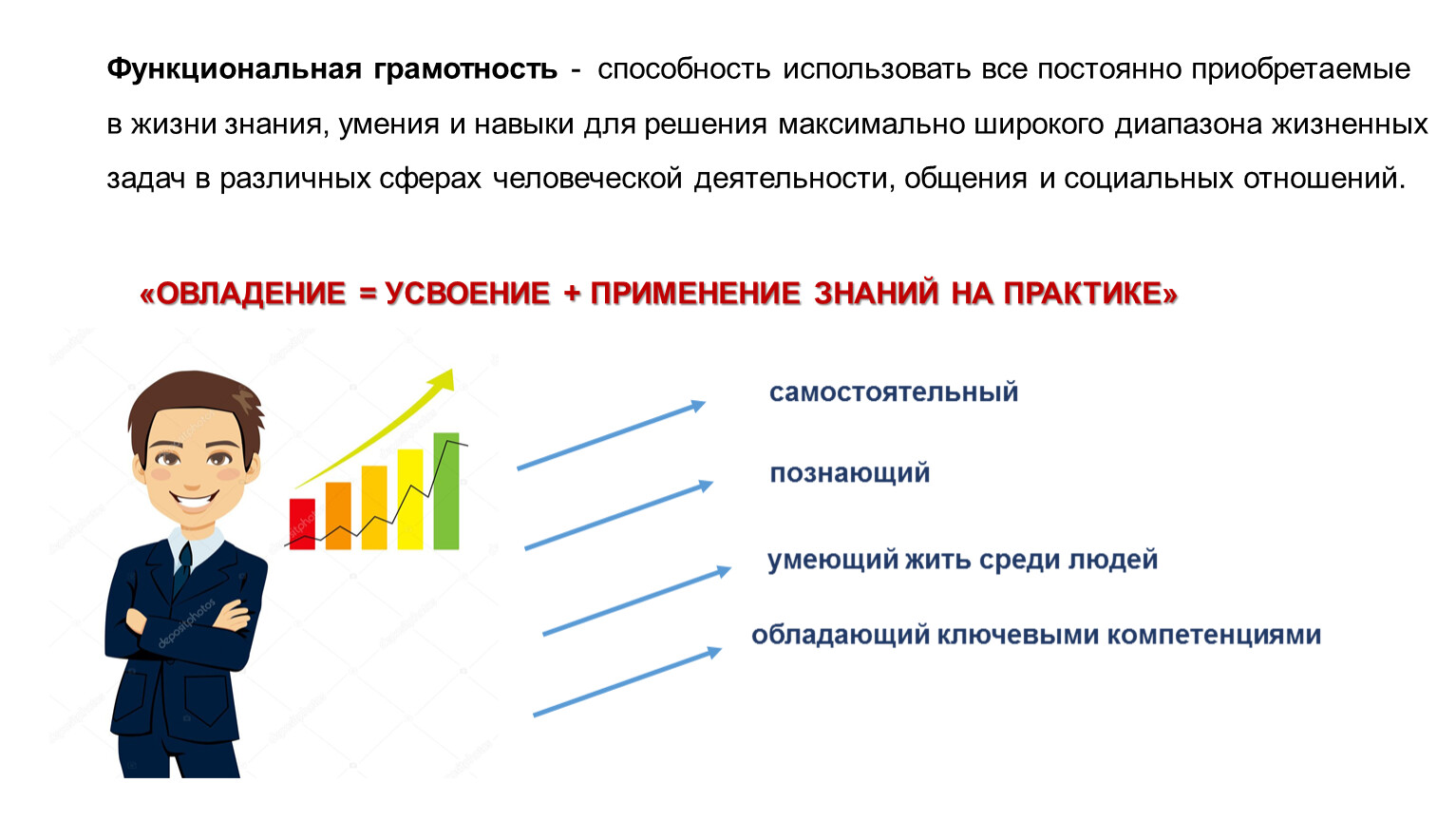